Spygliukų grupė
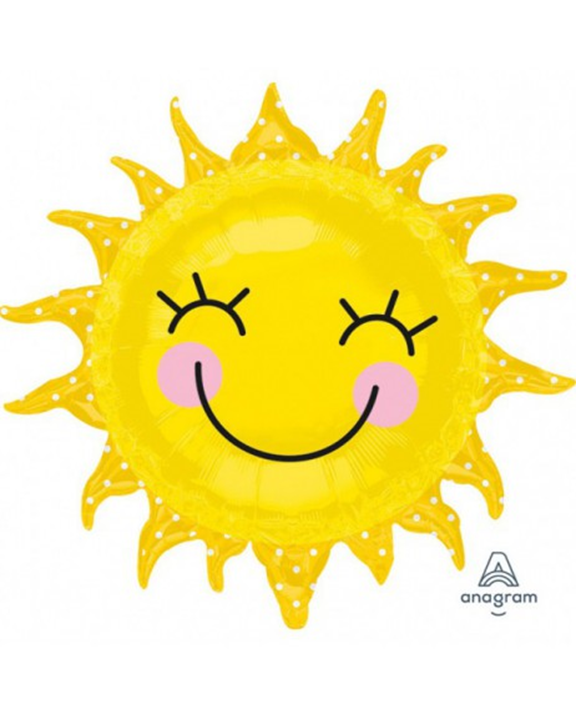 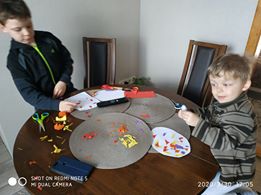 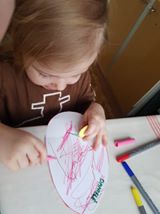 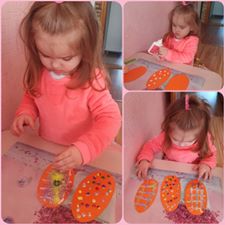 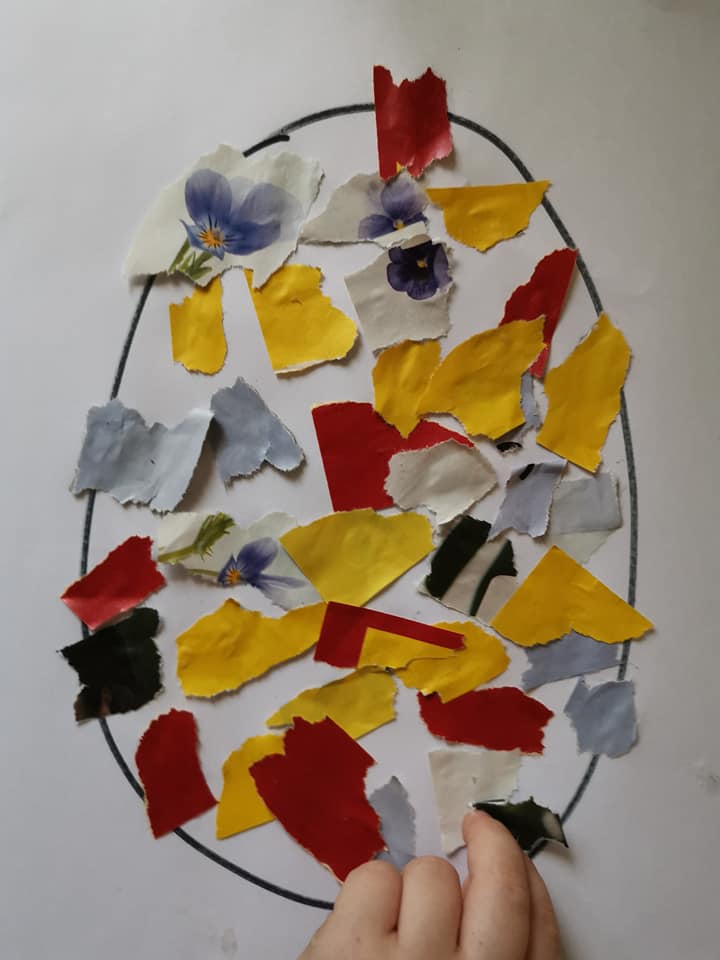 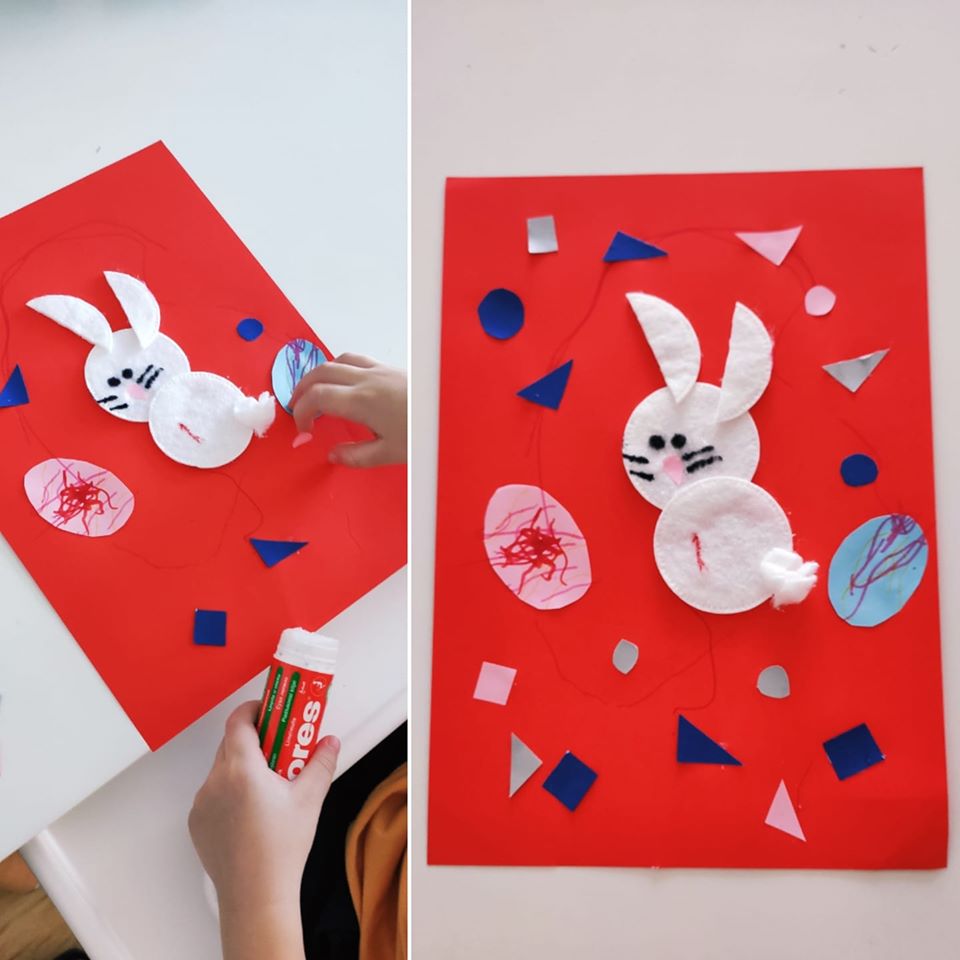 Su Šv. Velykom visus!!!